Final Presentation Format
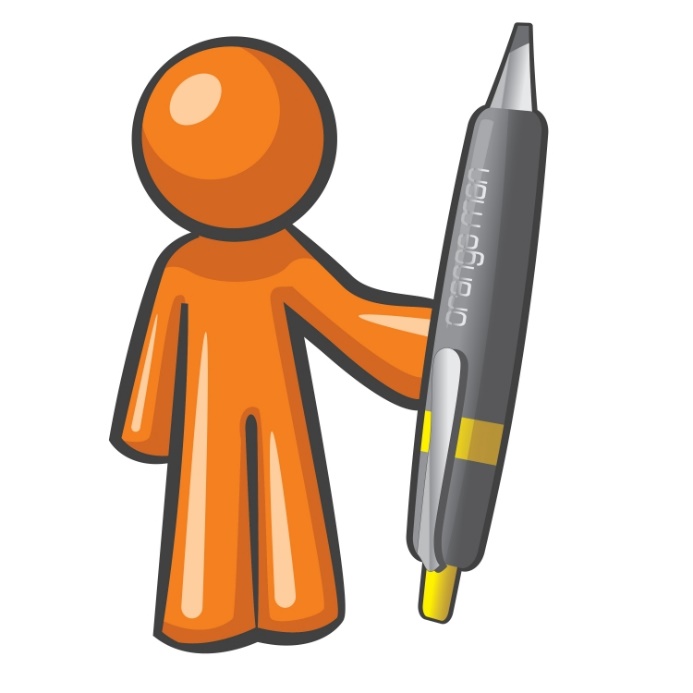 Background
This a template for the SLDP final presentation
Remember: this is a sales presentation!
You will be including the material you prepared for the Milestones as part of this presentation
Some Advice
The final presentation is much more flexible
Feel free to invent and add material, with discretion
Your goal is to convince the audience to buy your product, not your competitor’s
The following slides are the guidelines for your final presentation
Presentation
Five minute time budget
It’ll go quickly!
Submission of presentation will be done on the EG website
Presentation
Business attire required
Attire you would wear to a job interview
You can invite guests if you want
Parents, friends, spouse, etc.
Who will be in the audience?
Faculty member
Writing consultant
Recitation and Lab TAs
Classmates
Guests
NYU Faculty (subject to availability)
Guidelines
Title
Agenda
Company Profile
Product Description
Cost Estimate
Project Schedule
Advantages
Conclusion
Repeat Title/Questions
Title Slide
Name of product
Your company name
Names of the key employees (you)
Date of presentation
Logo (if applicable)
Typical Agenda
Company profile
Description of your product
Cost estimate
Schedule of your prototype (the project)
Advantages of your product
Conclusion
Company Profile
When your company was founded
Related work that you have done
Satisfied customers you have had in the past
Credentials of key employees
Company Profile Comments
Yes, this is total fiction, but it should be credible
You can pretend that the key employees have graduated
Things not to say:
We have won 13 Nobel Prizes
We put AT&T out of business
We are buying SpaceX next week
We invented the lightbulb
Product Description
Quick description of what the given mission is
Can use “Background Information” from Milestone presentations
Product Description
One slide describing design changes made since the last Milestone and why they were made
Explain how this resulted in a better product for the customer
Product Description
Video of product demonstration
Can be edited for brevity or advertising purposes
Optionally, include audio
Otherwise, presenters should explain the content of the video while it is playing (don’t let audience sit in silence)
Cost Estimate
Should use “Cost Estimate” from Milestone presentations, updated
Should be identified as the estimate for the prototype
Explain all changes made from last Milestone
Include final labor cost
Project Schedule
Should be a “copy picture” from Microsoft Project
Should use “Project Schedule” from Milestone presentation, updated
Advantages
Why we should buy your product, and not a competitor’s
Examples:
We are (one of) the least expensive
We are the best value 	Translation: we’re not the least expensive
We are the highest performance
You can make some fictional claims here, but nothing outrageous
Conclusion
Your last chance to sell the customer
Typical themes:
We have the best product for you
We are the best company to do the job
We know what your needs are and are most suited to meet them
Our competition is incompetent! They look like a bunch of freshman students!(You probably shouldn’t use this one)
Repeat Title/Questions
Clean exit
Refresh audience on names of the presenters
Call for questions
Final Presentation Format
QUESTIONS?
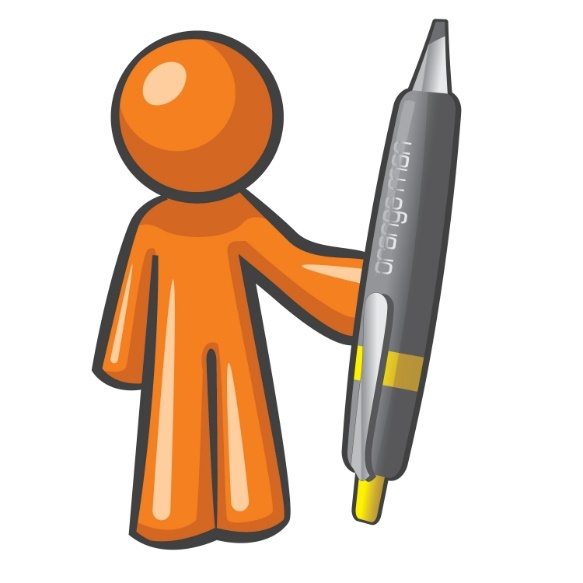 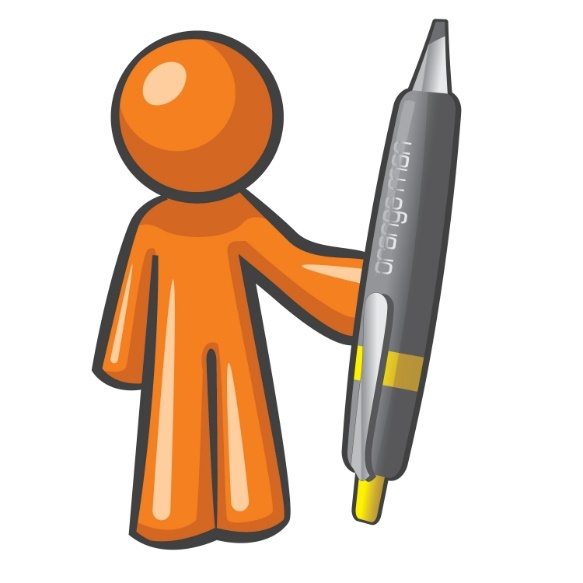